Sensing Meets Mobile Social Networks: The Design,Implementation and Evaluation of the CenceMeApplication
Emiliano Miluzzo†, Nicholas D. Lane†, Kristóf Fodor†, Ronald Peterson†, Hong Lu†,
Mirco Musolesi†, Shane B. Eisenman§, Xiao Zheng†, Andrew T. Campbell†
Eric Minner
2/14/2011
Outline
Introduction
Design Considerations
Implementation
Classifiers
System Performance
User Study
Conclusion
Introduction
Presents an implementation of a people-centric sensing application.
Infers people’s presence based on mobile phone sensors.
Integrated into mainstream Social Networks.
Split Architecture optimized for performance and battery life of mobile devices. (Nokia N95 used for initial implementation)
User study used for initial testing and optimization of performance.
Design Considerations
Mobile Phone Limitations
Problems arise when user applications make request’s for resources.
OS can deny requests for memory, CPU cycles, and other resources to place phone calls and other higher priority tasks.
User applications are subject to interruption from the OS at any time.
Calls for very careful development of exception handlers and recovery.
Design Considerations
Architectural Design Issues.
Finding the right separation of what processing can be performed on the phone and what makes sense to perform offline on the backend servers.
Simple classifiers make sense to perform in the phone reducing the amount of sensor data that must be pushed to the backend.
Implementing a power aware duty cycle mode to improve battery life without a significant hit in the responsiveness of the system.
Left static for this implementation.
Implementation
Mobile Device Architecture
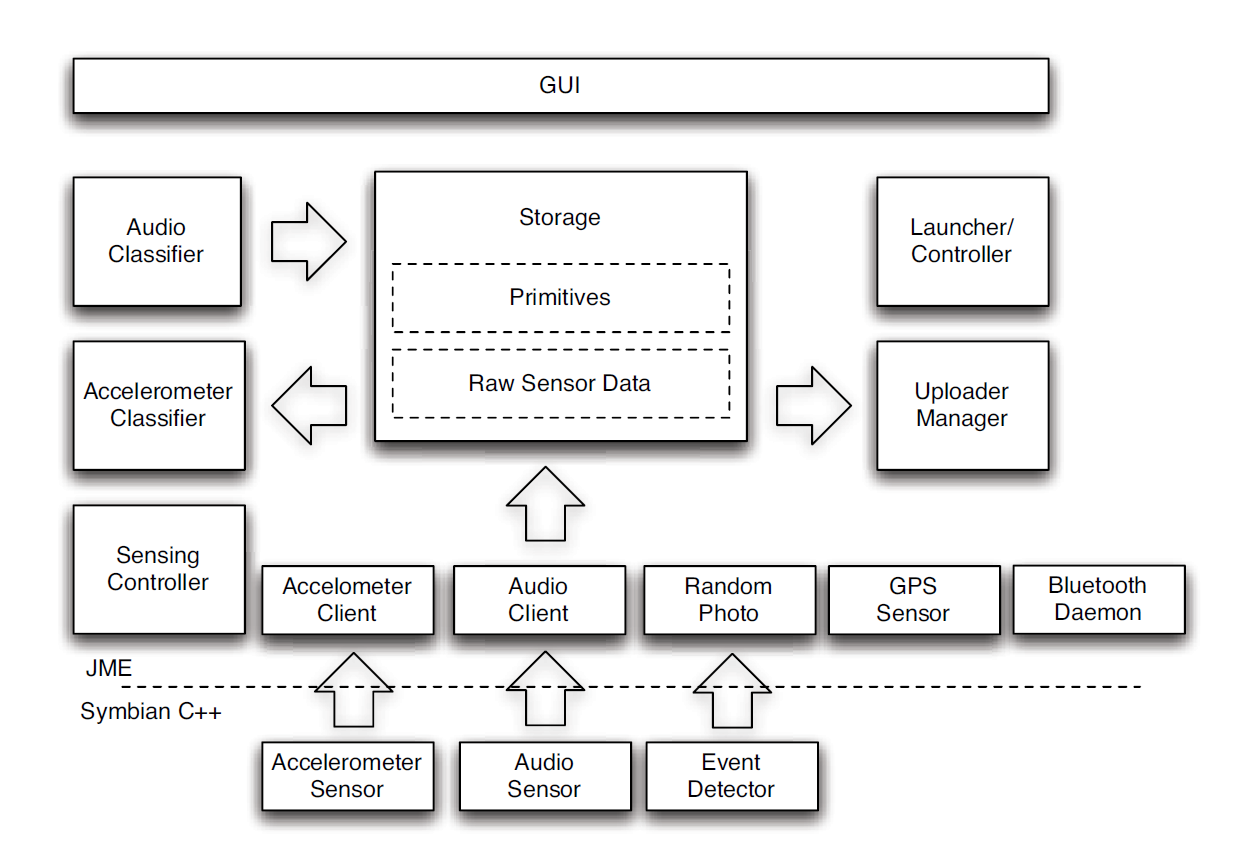 Mobile Device Sensors
Bluetooth Sensor
Used to sense the presence of other users
MAC address checked against CenceMe database.
Accelerometer Sensor
Used to sense motion of user.
Microphone
Used to detect conversation.
Photo Capture
Used for still image upload to database/social network
GPS Sensor
Used to determine location and vehicle travel.
Backend System Architecture
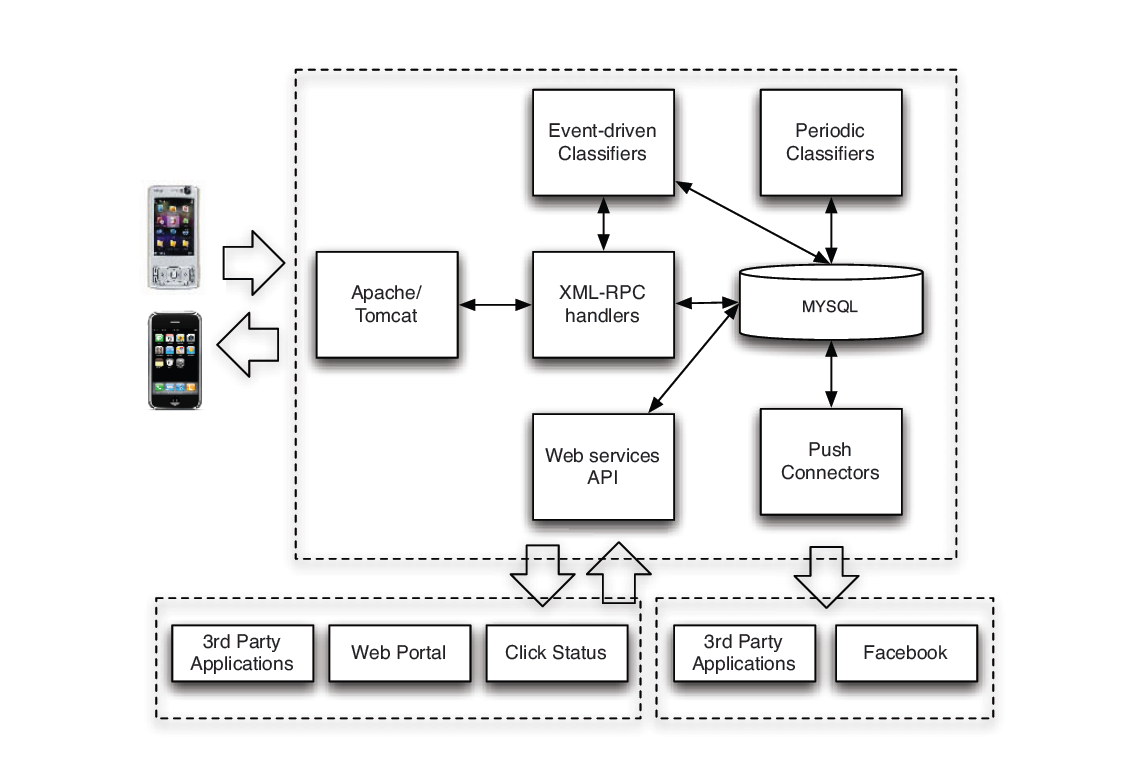 Backend Software
Apache and Tomcat servers used on the backend to interface to the mobile devices.	
Data exchange is accomplished through the Apache XML-RPC library.
All messages are driven by the mobile device. This includes sensor data and occasional ping messages.
MySQL is used as the database tool to maintain the sensor data and other primitives.
Classifiers
Mobile Device 
Audio Classifier
Activity Classifier
Backend 
Conversation Classifier
Social Context
Mobility Mode Detection
Location
“Am I Hot” Classifier (Comedic)
Audio Classifier
Audio classification is performed on the mobile device via an Discrete Fourier Transform(DFT) transform of the collected audio sample.
Analysis of some pre recorded conversations indicated that the human voice was captured between 250Hz and 600Hz.
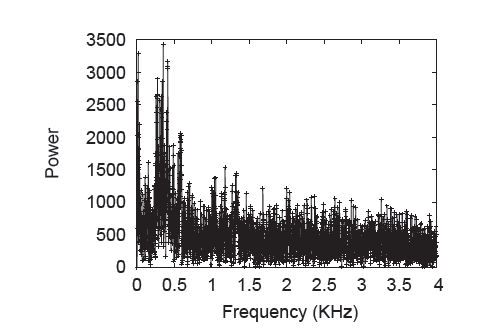 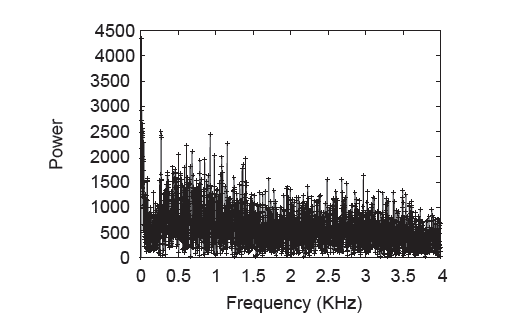 Capture with Conversation
Capture with no Conversation
Audio Classifier
The mean and standard deviation of the total DFT are used to correlate if conversation is occurring in the scene.
A large test set was used to create the boundary line that you see to the image on the right.
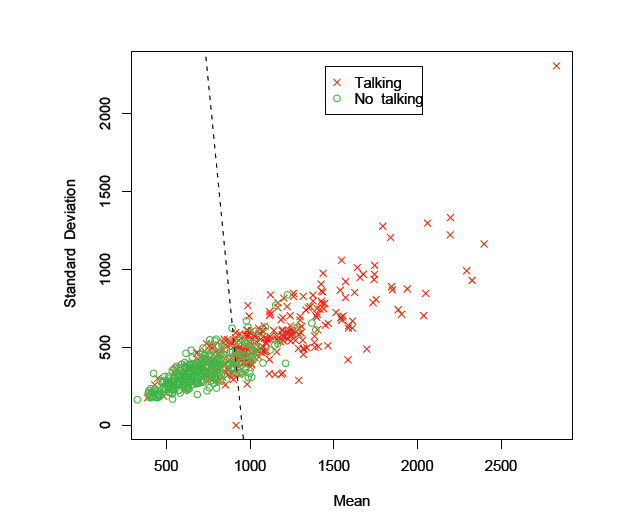 Activity Classifier
Accelerometer data used to determine 4 main activities.
Sitting, Standing, Walking, and Running.
Since computed in the mobile device a simple extraction of some basic features of the XYZ vectors of the accelerometers are used.
Mean, Standard Deviation, and # of Peaks.
Algorithm for classification created offline based on 10 sets of test data and the above features.
Activity Classifier
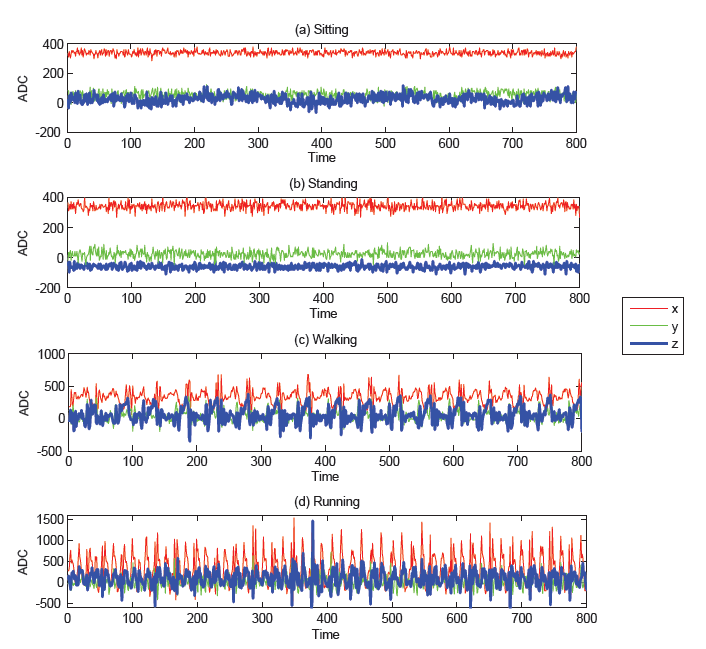 Conversation Classifier
Build upon the audio primitives generated by the mobile device.
This algorithm takes a rolling window of samples from the mobile device and looks for a minimum percentage of samples that contain human voice.
The threshold for confirmation of conversation is 40% of  the samples.
The threshold for confirming that the user is not in conversation is 80% of the samples.
Social Context
Uses multiple sensor data to identify the context of the scene.
Tries to correlate conversation targets with neighboring CenceMe users.
Looks for specific cases of partying and dancing 
Parses audio levels for music
Looks for accelerometer readings that correlate to dancing activity(similar to running charts previously shown)
Mobility Mode Detection
Detects if user is travelling in a vehicle or not.
Uses GPS Sensing to determine distance changes that could not be achieved with normal human speeds.
Location Classifier
Also uses GPS to detect the approximate location of a user.
GPS coordinates fed to Wikimapia database to identify the location itself. 
When a location is parsed from Wikimapia the user is asked to verify the location the first time. If the information is incorrect or no information is present in the database the user is prompted to “bind” their own label on that location.
“Am I Hot” Classifier
Attempts to map previous user events to a stereotype.
Metrics include :
Nerdy
Associated with spending time alone and frequent visits to libraries, etc..
Party Animal
Based on frequency and duration in which one attends parties as well as general social interaction.
Cultured
Correlated primarily with visits to museums and theatres.
Healthy
Based on general high intensity accelerometer data.
Greeny
Based on primary method of transportation. i.e. Users are penalized for frequent use of vehicles.
Performance Metrics
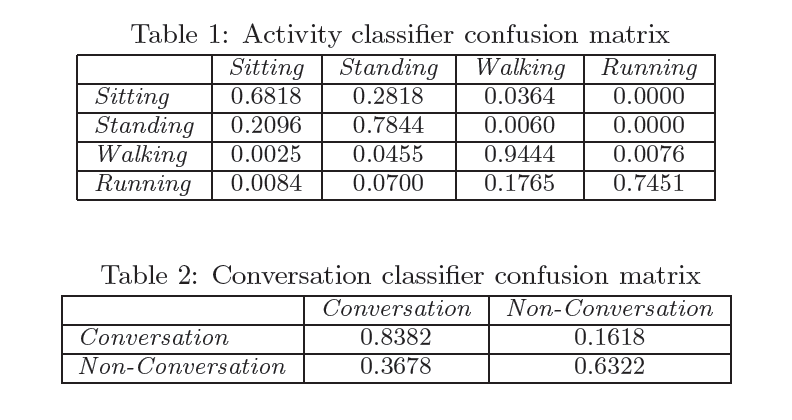 Conversation Detection Performance
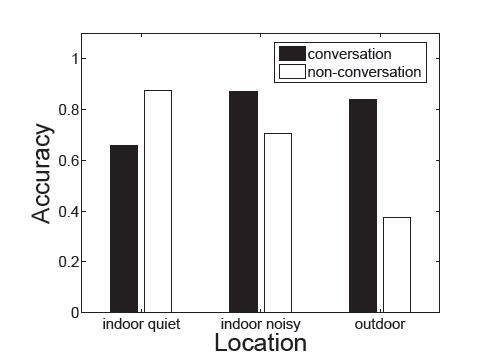 Impact of duty cycle
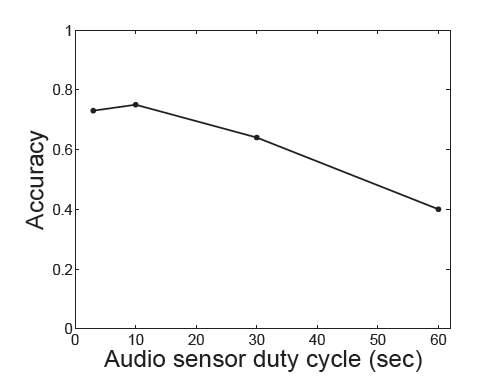 Mobile Phone Position Performance
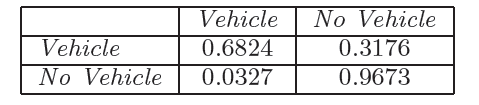 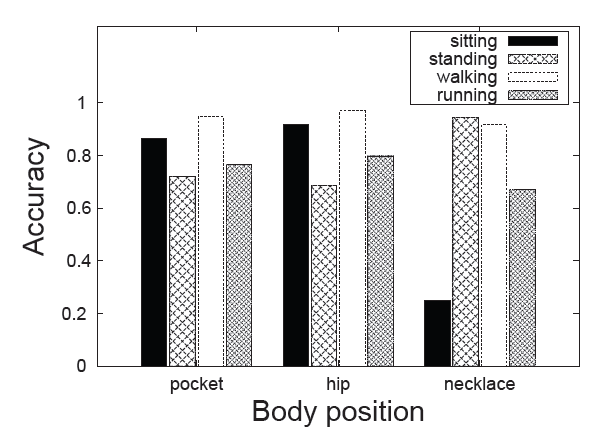 Mobile Phone Power Draw
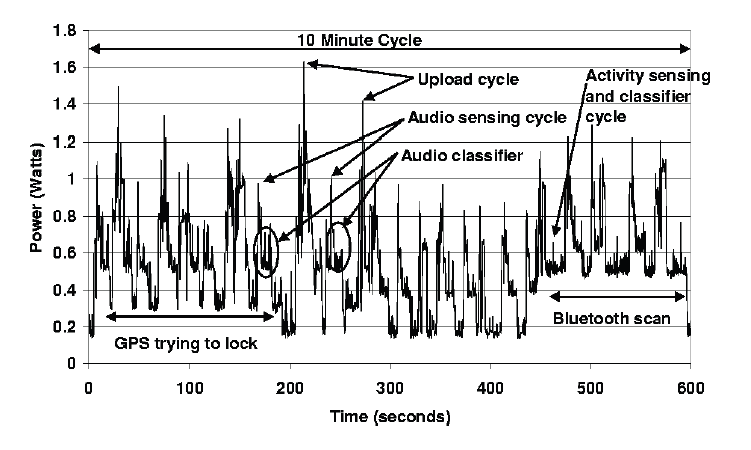 Power vs. Sensing Frequency
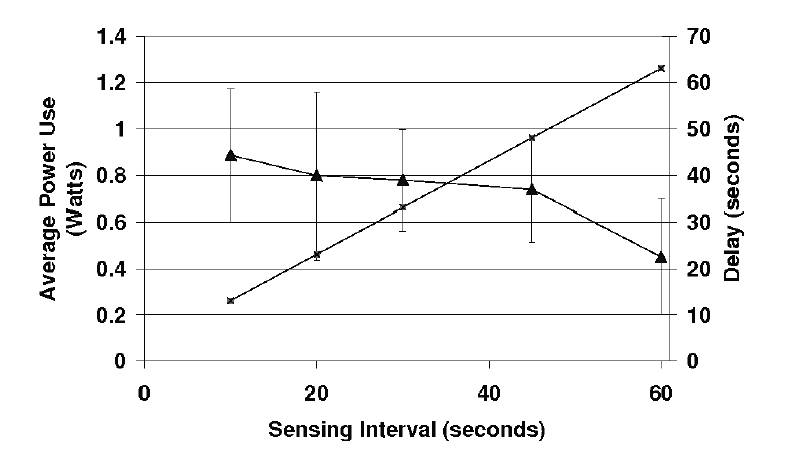 Nokia N95 Benchmarks
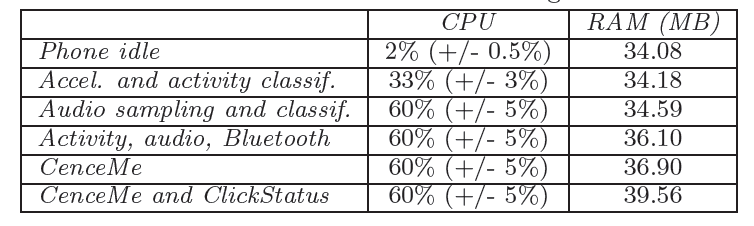 User Study
Involved 22 candidates for a three week period who all interact on a university campus.
16 of the candidates were active Facebook users and linked their accounts.
Outcome was positive by almost all users
Facebook users were generally more active.
Locations, random images, and social context were the features that users enjoyed the most.
Feature Utilization
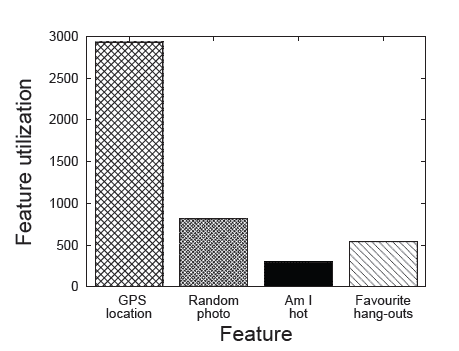 Current Status
Current versions of application exist for iPhone and iPod Touch. (Released July 2009)
Supports integration with MySpace, Facebook, and Twitter.
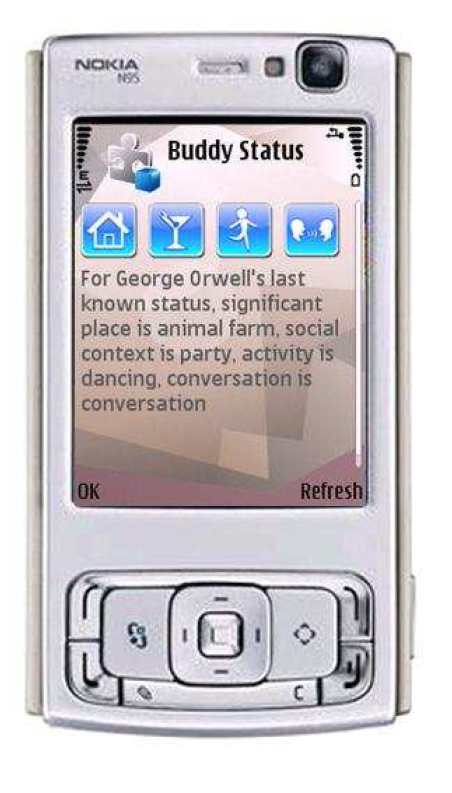 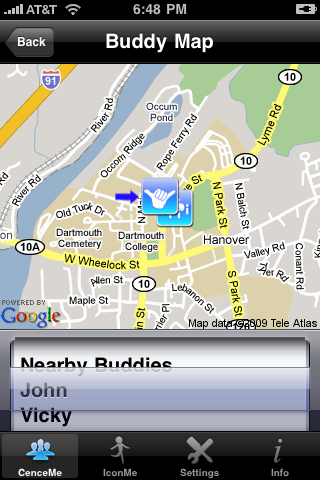 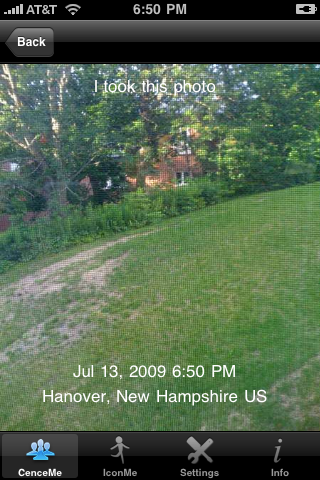 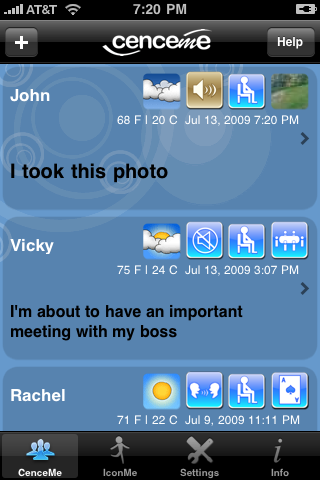 Privacy Settings
Based on the User Study the main privacy concerns were giving away the users current position.
Also the random photo function was met with resistance as this occurs outside of the users control.
Settings to enable/disable certain sensing functions exist in the SW.
Conclusion
CenceMe SW does a pretty accurate job of organizing the social events associated with the user.
Implementation made an ideal solution for a split mobile device/backend system.
Pitfalls still exist in a few spots such as :
Location and orientation of mobile device
Battery life of mobile device.
Development effort to integrate into larger assortment of mobile devices.
Questions
References
http://www.cenceme.org